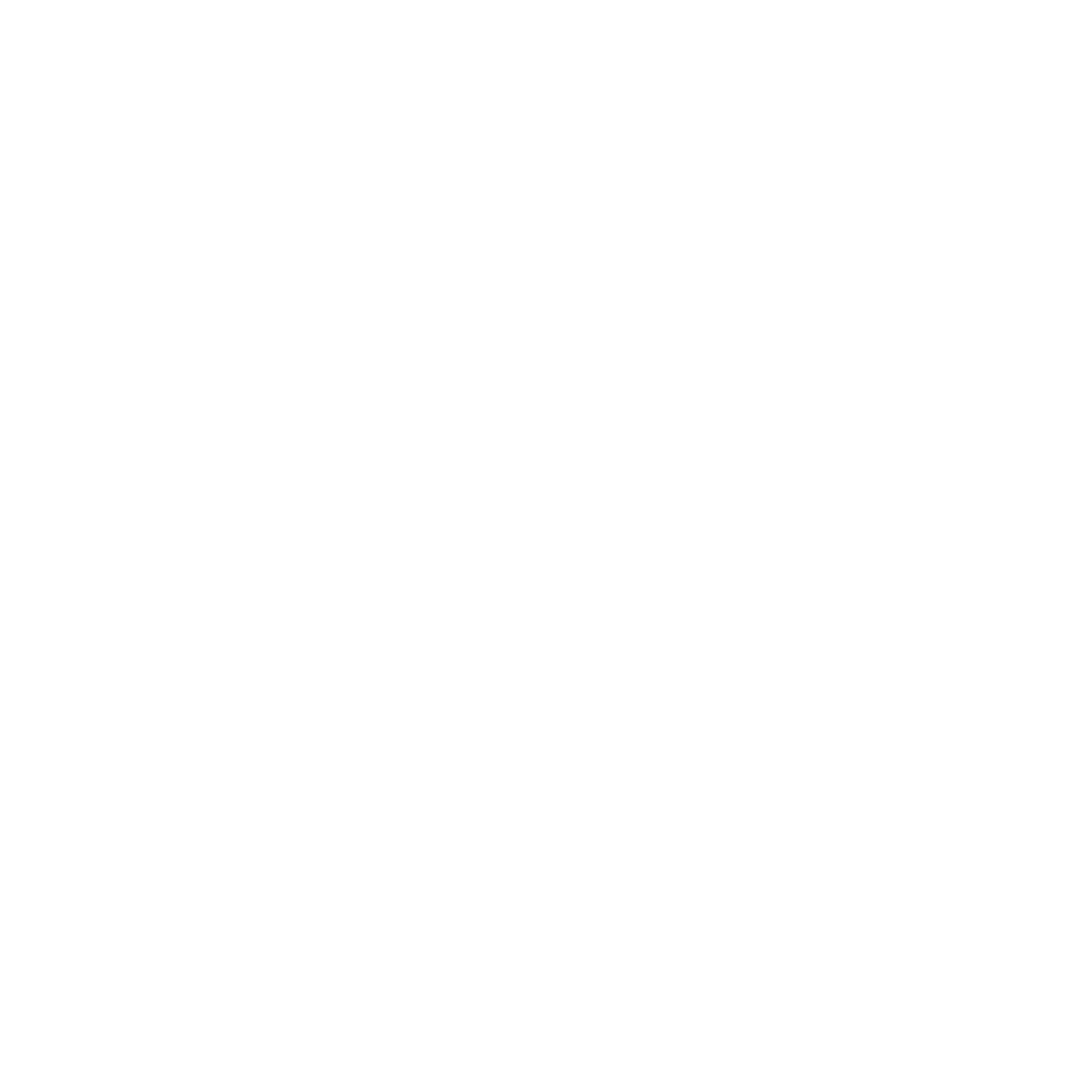 Tom C. Rawlings
Director
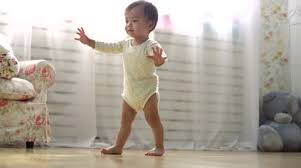 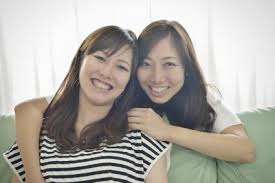 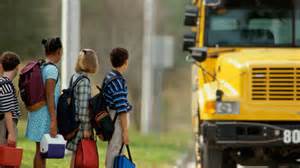 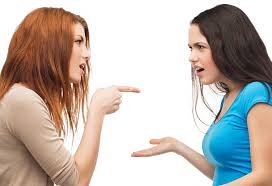 Family
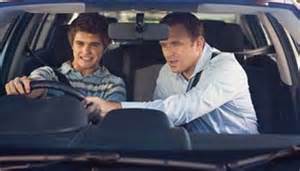 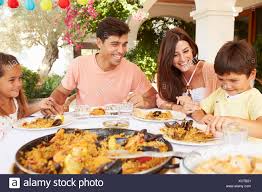 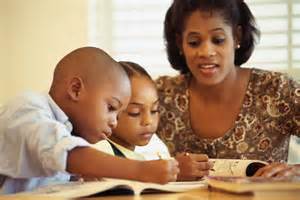 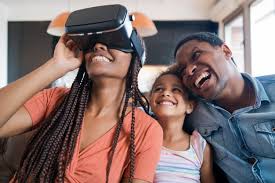 Family Preservation Services Ch8. Policy 8.0
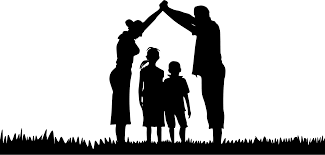 Family Preservation Services (FPS) is described by the Family Preservation and Support Services Act of 1993 (PL 103-66) as a continuum of family-focused services for at-risk children and families. Services include activities designed to assist families in crisis, often where a child is at risk of being placed in out-of-home care because of abuse and/or neglect. Support services include preventive activities, typically provided by community-based organizations designed to improve the nurturing of children and to strengthen and enhance the stability of families
Safely Preserving Families
Family Preservation Services are designed to be short-term, family-focused, community-based services that are implemented to help families achieve behavioral change and learn to manage everyday life situations, or problems that interfere with the caregiver(s)’s ability to provide proper care and protect his/her children.
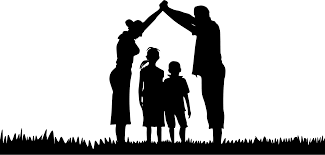 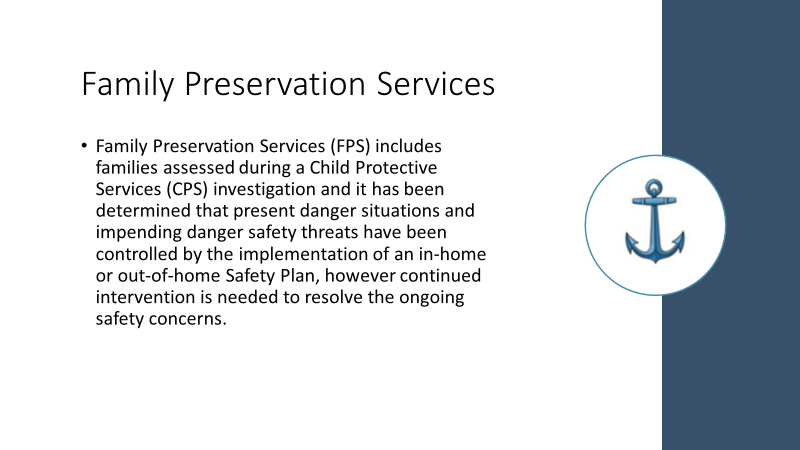 Investigation
Family Preservation
45 Days
Substantiated/Open for Services
Unsubstantiated /Open for Services
Present Danger or Impending Danger Safety Threat
In Home or Out of Home Safety Plan
Family Team  Meeting
Family Plan
Case Closure
Case Remains Open
90 Day Evaluation
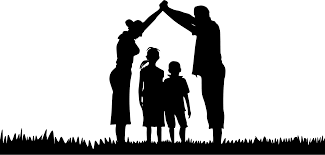 90 Day Case Evaluation
Case Remains Open
Case Closure
Voluntary Kinship
Continue FPS
Court Intervention
Child Welfare Policy Manual: Chapter 8 Family Preservation Services
Policy Title: Case Evaluation; Policy Number 8.4
Voluntary Kinship Policy 22.1: Voluntary Kinship arrangements should not be considered in situations involving
chronic and/or severe abuse or neglect issues.
Court Intervention
Foster Care
TAFC
Temporary Custody 3rd Party
Protective Orders
Guardianship
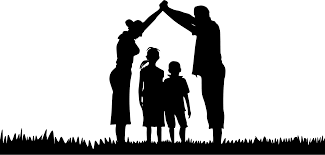 Child Welfare Policy Manual
Ch.8 Family Preservation Services
Policy Title: Case Evaluation Policy 8.4
Protective Orders – Policy 17.3
At its discretion file a dependency petition with the juvenile court seeking a protective  order to restrain or otherwise control the conduct of a parent, guardian or legal custodian or relative in a case, to:
	a. Stay away from the home or the child;
	b. Permit a parent, guardian or legal custodian to visit the child at stated periods;
	c. Abstain from offensive conduct against the child, the child's parent, guardian or legal custodian or any person to whom custody of the child is awarded;
	d. Give proper attention to the care of the home;
	e. Cooperate in good faith with an agency to which custody of a child is entrusted by the court or with an agency or association to which the child is referred by the court;
	f. Refrain from acts of commission or omission that tend to make the home not a proper place for the child;
	g. Ensure that the child attends school pursuant to any valid law relating to compulsory attendance;
	h. Participate with the child in any counseling or treatment deemed necessary after consideration of employment and other family needs; or
	i. Enter and successfully complete a substance abuse program approved by the court.
Custody To Third Party – Policy 22.12
The Division of Family and Children Services (DFCS) shall: 1. Have the option to recommend temporary custody to a third party through juvenile court for a child in an open Child Protective Services (CPS) case when a case evaluation was conducted, and it demonstrates: 
a. Insufficient progress in meeting the case plan outcomes or conditions for return; 
b. Transfer of temporary custody is in the child’s best interests;
 c. The situation does not involve chronic or severe child abuse; 
d. Reasonable efforts were made to maintain the family unit and prevent the unnecessary removal of the child from the home in accordance with policy 9.5 Eligibility: Reasonable Efforts; 
e. The parent/legal custodian is supportive of the custodial arrangement and demonstrates motivation to actively work a case plan. 
f. The safety threats can be resolved within 90 calendar days. 
g. A Kinship Assessment conducted and approved on the proposed guardian d
CPS Guardianship
Chronic parental absence is demonstrated or chronic un-rehabilitated parental concerns
A history of caretaking for the child(ren) by the proposed guardian 
Reasonable efforts were made to maintain the family unit and prevent the unnecessary removal of the child from the home 
A Kinship Assessment was completed confirming the ability of the proposed guardian to provide long term supervision and care for the child(ren).
May also go through Probate Court 
Written approval from County Director and Regional Director required
"When families struggle—as all families do—how might WE keep families Safely together?" Because the truth is, when it works well, the perfect child welfare system already exists; it's called "the family……." 

-Dr. Amelia Franck Meyer
Presenter’s Contact Information
LaResa Price, Safety Director
LaResa.Price@dhs.ga.gov
(470) 373 - 3118

Tripp P. Jones, Safety Manager
Tripp.Jones@dhs.ga.gov
(404) 435 – 1193

Marla Jones, Family Preservation Specialist
Marla.Jones@dhs.ga.gov
(404) 435 - 4590